A Feature-Based Analysis & Comparison of IT Automation Tools: Comparing Kaseya to LogMeIn
Developed By: Christine Marie Rodriguez & Richard Calvo 
Advisor : Dr. S. Masoud SadjadiSchool of Computing and Information SciencesFlorida International University
sadjadi@cs.fiu.edu 
http://www.cs.fiu.edu/~sadjadi/ 
(305)348-1835
Agenda
Introduction
Comparison & Discussion
Acknowledgements
References
Overview
LogMeIn services: consumers, mobile workers, businesses, and IT service providers
LogMeIn components:
LogMeIn Central
LogMeIn Rescue              
LogMeIn Free
LogMeIn Pro
LogMeIn Backup
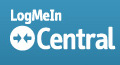 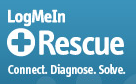 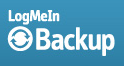 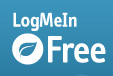 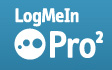 Background
Technology developed by 3am Labs in Budapest, Hungary in 2003
In 2006, 3am Labs changed its name to LogMeIn
LogMeIn world headquarters is located in Boston, Massachusetts
LogMeIn also has headquarters in Amsterdam, the Netherlands, and Sydney, Australia as well as development centers in Budapest and Hungary
LogMeIn customers include:
large corporations
small to medium sized businesses
internal and outsourced IT service providers
mobile professionals
individual PC users and technicians
LogMeIn is partners with Intel
Company Highlight:
 LogMeIn Pro now supports Macs!
OS Coverage
The operating systems that are supported for LogMeIn Free and Pro2:
Windows 7 (32-bit or 64-bit)
Server 2008 (32-bit or 64-bit)
Vista (32-bit or 64-bit)
XP (32-bit or 64-bit)
Server 2003 (32-bit or 64-bit)
Windows 2000 or Server 2000 (32-bit)
Mac OS X 10.4.6 or later 

The operating systems that are supported for LogMeIn Backup:
Windows 2000/Server 2000 (VSS not supported) 
XP 32 and 64 bit
Server 2003 32 and 64 bit
Vista 32 and 64 bit
Please Note: On Windows 2000/Server 2000, Backup can’t backup open files because of limitations of the operating systems
OS Coverage (conti..)
LogMeIn Central does not require any operating systems; however, these are its supported browsers:
Internet Explorer 7 or above
Firefox 3.0 or above
Chrome 2.0 or above
Safari 4.0 or above
Please Note: Java must be enabled for LogMeIn Central to run

The system requirements that are needed in order for LogMeIn Rescue to run:
Windows 7, Vista, XP, Server 2003, Server 2008 (all including 64-bit); Windows 2000/Server 2000
Compatible browser: 
Internet Explorer 5.5 or later, with support for 128-bit or 256-bit encryption
Mozilla-based browsers that are compatible include Firefox 1.5 or later, and Mozilla 1.7 or late
Broadband connectivity to the Internet
Up to 20MB of memory + 20MB per RC session
Up to 30MB of storage space + 20MB for all virtualization and mobile skins
Grouping Managed Devices
LogMeIn Central allows an administrator to manage all of the computers under an account by allowing central management of all added computers. 
Using LogMeIn Central the administrator can create alert packages, reports, and groups.
Agents can be distributed for download via “deployment links”
LogMeIn Central also allows for creating a “Host Preference” package which set the settings for the agents that will be deployed
The grouping tab does not include a “filter” view function like in Kaseya, however, it does have a handy search box which searches in real time (as letters are typed) for computers added to any groups
Grouping Managed Devices (conti..)
Functional Coverage
LogMeIn covers the following functionalities:
Agent and agent-less architecture 
Auditing and Asset Management 
Remote Control 
Monitoring 
Backup and Disaster Recovery 
User State Management 
Help Desk 
Reporting 
System
Unlike Kaseya, LogMeIn does not have built-in:
Patch Management
Endpoint Security
1.1 Architecture
LogMeIn does not integrate its different modules together as well as Kaseya
LogMeIn’s components must be bought separately whereas Kaseya’s modules come together in one package
Some components require an agent whereas others are agent-less
LogMeIn Central is agent-less
LogMeIn Backup, Pro, Free require an agent
Agents can be installed in two ways:
Directly from LogMeIn.com
Through an assisted install using “Deploy Link Generator” provided by LogMeIn Central
1.2 Auditing & Asset Management
Is accomplished through:
LogMeIn Central
LogMeIn Pro
LogMeIn Pro provides auditing on:
CPU Load
Memory Load
Disk Space
Drive and Partition Info
Open TCP/IP Ports
Network Load
Open Files
Registry Keys in Use
DLLs in Use
LMI Connections
Installed Applications
Loaded Device Drivers
Data audited through LogMeIn Pro is available immediately and a report does not have to be built
1.2 Auditing & Asset Management (conti..)
LogMeIn Central provides a higher level of auditing
LogMeIn Central provides auditing on:
Hardware Inventory
CPU, hardware history, installed memory, motherboard, network interfaces, service tag, storage hardware, top disk usage
Host Software Details
Deploy Links, Host Software Installs, Journal Entries, Last Boot Date
Software Inventory
Installed Applications, Installed Operating System Snapshot, Software History, System History
Data audited through LogMeIn Central is generated through a report, which can then be turned into a graphical chart
1.2 Auditing & Asset Management (conti..)
1.3 Remote Control
Remote Control Sessions can be opened through LogMeIn Pro and LogMeIn Central using the Dashboard
In a remote session, a user can control:
Volume
Screen Settings
Connection Settings
Printer Settings
Available tools include:
Laser pointer
Chat 
Pen tool
Desktop Sharing, File Management,  and Remote Printing is possible
User permission setting can be configured for remote control sessions
1.3 Remote Control (conti..)
1.4 Automation
LogMeIn Pro provides some level of automation through its Task Scheduler, which allows a user to create basic scripts
Once a new task (script) has been created, it can be scheduled to run on a reoccurring basis or just one time
However, unlike Kaseya, LogMeIn does not have a built-in agent procedures that allow a user to create several steps in a script as well as IF-ELSE-THEN statements
1.5 Monitoring
Accomplished through LogMeIn Central
Automated alerts can be created to notify administrators of any updates/changes via email
Alert Packages can be created to include wanted alerts such as:
CPU Utilization
Used Memory
Free Disk Space
Folder/File Size
Computer Online/Offline
Service 
Event
Hardware Inventory
Software Inventory
System Inventory
Each alert has parameters which specifies the level of the alert
Alert packages can be assigned to a group or an individual computer
Unlike Kaseya, LogMeIn does not provide Event Logs
1.5 Monitoring (conti..)
1.6 Patch Management
LogMeIn does not offer built-in patch management
However, patch management can be implemented on LogMeIn through the use of scripts, which runs a patch management program of choice
WUInstall is a free patch management program that can be downloaded from the web
A script (setup through Task Scheduler) can be setup to run WUInstall on a computer or group of computers, which looks for missing patches and performs updates
The script can be set to run at login, logout, or on schedule
1.7 Backup & Disaster Recovery
LogMeIn Back has the ability to:
Create new backup sets (by selecting folders/files)
Set a schedule for when backup sets should run (automatically or manually)
Has an integrity checker to verify files are not corrupted
Has built-in encryption
Has compression support
Keep track of backup history
Data sets across the LogMeIn network can be restored straight into all computers or into chosen computers; this allows for remote disaster recovery
LogMeIn Backup can be installed on remote computers through a “Backup Link”
1.7 Backup & Disaster Recovery(conti..)
1.8 Endpoint Security
LogMeIn does not provide built-in end point security
However, endpoint security can be implemented on LogMeIn through the use of scripts
Microsoft Security Essentials provided by Microsoft for free can be safely downloaded from the Microsoft website
Microsoft Security Essentials protects against spyware, viruses, and Trojans
Microsoft Security Essentials can be set to run automatically on a computer or a group of computers using a script, which an administrator sets up automatic definition updates to the security program as well as automatic scans and fixes
1.10 Help Desk
LogMeIn Rescue provides instantaneous helpdesk support
An administrator creates a support session which generates a virtual room
Clients can connect to the support session via a link or pin code that is sent to them via email, IM, or SMS
Once the client has connected, the technician has the ability to:
Remote control
File Management
View System Info
Reboot the remote computer
Manage script
Communicate with client via the built-in chat function
Record the entire session
Input notes for later reference
Invite another technician for maximum support
Clients may also request support through the “Calling Card” option
1.10 Help Desk (conti..)
1.11 Reporting
LogMeIn Central provides custom reports
All data is returned as text but can be easily converted to a graphical chart
Reports can be exported to XLS (excel) or TSV (tabbed delimited) files
Common Reports featured in the Report Viewer include:
% free of disk space on all installed computers (lists all drives as well)
the top 10 installed applications across all computers
alerts in the past week
installed operating systems on the computers
Reports can be filtered by:
Groups
Computer
Discovered time
Category
Property
Specific value
Old value
1.11 Reporting (conti..)
1.12 System/User/Admin Management
LogMeIn Central provides system options whereas Kaseya uses the System module
User settings, preferences, and permissions can be modified 
User Info can be collected, such as:
Total User Activity
Most Active Users
User Summary
Account Audit (to view logon information) 
Account Activity and Usage (remote access sessions and user account access)
User and Computer Access Rights (computer access permissions, local users, user permissions, and user profiles)
LogMeIn clients/organizations are named under a group, unlike Kaseya that gives a client/organization a name and then assigns various groups to that one client/organization
Once a group has been created, a Host Preference Package can be assigned to it, which manages group preferences
1.12 System/User/Admin Management(conti..)
1.13 Usability
LogMeIn provides a very sleek user interface with a bug free (as far as we can tell) environment, complemented by a very easy to navigate menu system
All LogMeIn components are web-based, which provides users with easy access at any time
LogMeIn offers the option of installing a plug-in to easily run everything from the browser. It integrates a snippet at the top left of the web browser window with easy access to control buttons
Overall, it has been proven to be a very quick and easy-to-use interface
1.14 Reliability
LogMeIn is very stable and is always available to its customers
One customer review:
“LogMeIn is a solid software program that’s user-friendly and secure. One of my favorite free programs I recommend to everyone I know”
LogMeIn provides detailed and straight forward instructions and wording on to how to navigate and use each component, unlike Kaseya, that uses words that are sometimes too technical to understand what a function means
1.15 Performance
The LogMeIn agents do not slow down the host system in any way
Running multiple LogMeIn agents at a time shows no decrease in performance or increase in CPU/memory usage
The software is compatible with almost all versions of windows, including Windows 7 x64 bits and the Macintosh operating systems
1.16 Supportability
LogMeIn provides support to each of its products by:
including a knowledge base system (which allows you to search for answers to a question by providing useful articles)
downloads to help with installation
documents such as white papers and user guides
technical support to answer questions not found on the LogMeIn website.
 
Receiving technical support can be accomplished in two ways: 
By filling out the easy online support form , which creates a ticket 
Calling the technical support number provided on the website (they require a 24 hour turnaround time)
Agenda
Introduction
Comparison & Discussion
Acknowledgements
References
2. Comparison and Discussion
LogMeIn strengths: 
solid remote control sessions 
provides a concrete monitoring solution allowing users to arrange many alerts 
help desk support is strong by allowing many technicians to take part of a session 
support of many operating systems 
has an integrated and easy to use backup and disaster recovery solution

LogMeIn weaknesses: 
future audits may not be scheduled 
does not have patch management 
does not have endpoint security 
does not focus on automation 
several components must be purchased separately in order to integrate LogMeIn
2.1 Evaluating and Discussing
2.1 Evaluating and Discussing (conti..)
2.2 Rating Results Explanation/Discussion
2.2 Rating Results Explanation/Discussion (conti..)
As the previous slide’s rating system table illustrates, Kaseya has been rated higher than LogMeIn. This does not mean that LogMeIn is not a good IT automation software; Kaseya just proves to be better. Richard and I were able to come up with this rating by using both Kaseya and LogMeIn to each of its fullest potential and then comparing both. Kaseya has a developed a better way to integrate all of its components together whereas LogMeIn is on the right track but not quite there yet. This is because LogMeIn customers must purchase the different components separately in order to use all of LogMeIn’s features. Unlike Kaseya, LogMeIn does not have built-in patch management or end point security. Kaseya also has a strong module that implements agent procedures, whereas LogMeIn only provides a simple use of scripts. Although Kaseya has proven to be a stronger solution, LogMeIn provides its customers with a great service as well.
4. Acknowledgements
1. www.logmein.com (which includes the use of all its components)
2. www.kaseya.com (which includes the use of all its modules)
5. References
[1] "The LogMeIn and Intel® Partnership". LogMeIn. April 5, 2010   <https://secure.logmein.com/US/about/intel_partnership.aspx>
[2] Tab_Tab, "LogMeIn Reviews". CNet. April 5, 2010 <http://reviews.cnet.com/e-mail/logmein/4852-3536_7-31394067.html?tag=mncolBtm;rnav>